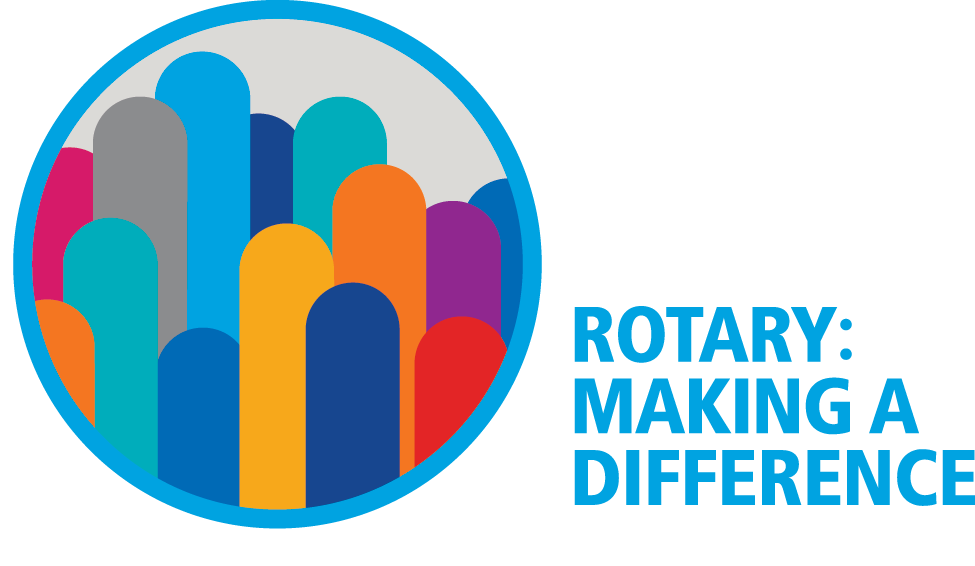 ROTARY FOUNDATION AND GRANTS
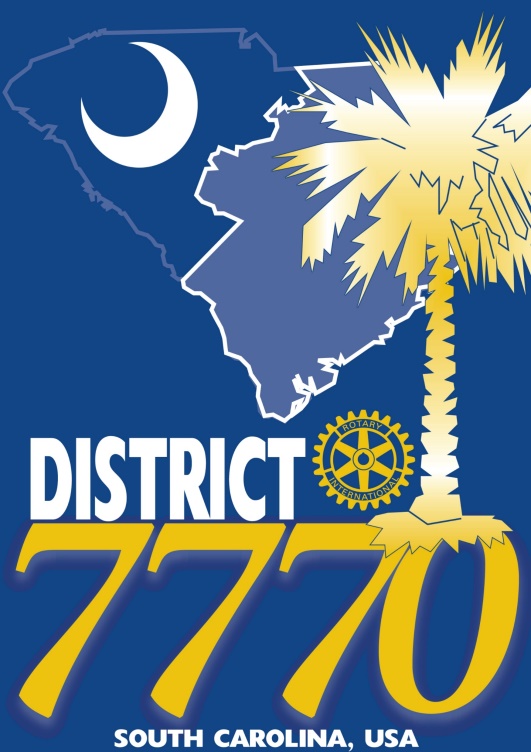 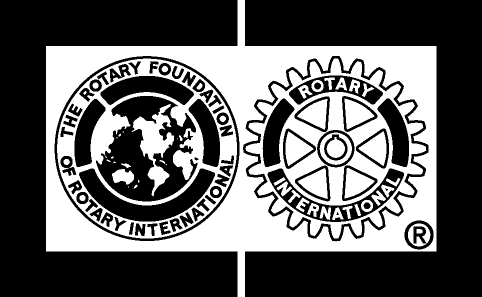 [Speaker Notes: 100 Year Anniversary]
District Foundation Goals 2017-18
Total Giving Goal:							$1,100,000

Annual Fund Giving Goal:				$216/Capita

100% EREY Clubs							80 (Every Club)

100% Sustaining Member Clubs:		 80 (Every Club)

End Polio Now Goal (Club Contributions)	$120,000
[Speaker Notes: 2017-18 Goals]
District Foundation Goals 2017-18
New Major Donors						32 (2 per Area) 

New Paul Harris Society Members 	48 (3 per Area)

New Bequest Society Members		48 (3 per Area)

New Benefactors					     160 (10 per Area)
Club Banner Recognition
100% Paul Harris Fellow 			Every active member must be a PHF 			 						Club at given point in time	

100% EREY						 Club $100 per capita and minimum 									$25 per member to Annual Fund

Top Three per Capita in AF		Top three clubs in District 7770

100% Paul Harris Society			Every member contributes  $1000
Annual Giving
Alice Howard
Rotary Grants
District grants
Global grants
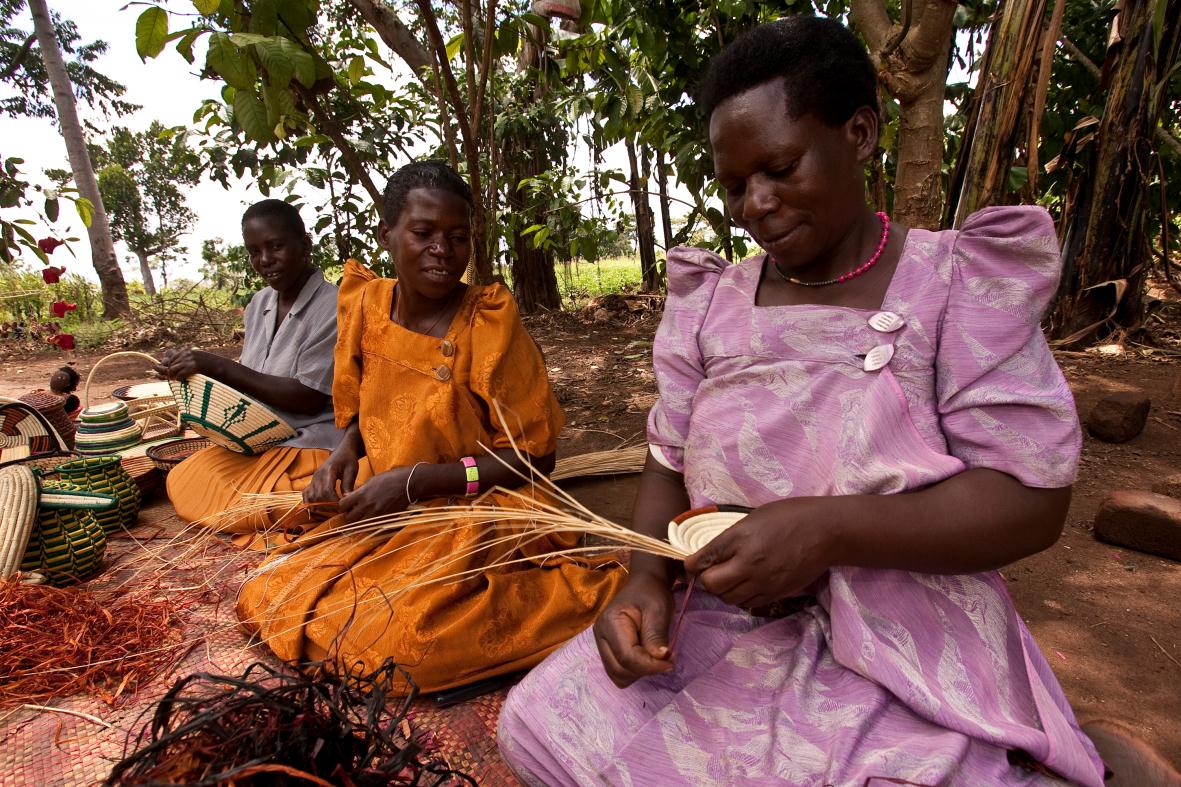 District Grants Chair Bob Gross

Global Grants Chair Rick Moore
[Speaker Notes: The Rotary Foundation offers grants that support a wide variety of projects, scholarships, and training that Rotarians are doing around the world. There are two types of grants available: district grants and global grants.]
District Grants
Small-scale, short-term
Local or international activities
Aligned with the Foundation’s mission
Single grant awarded annually
District match up to $2600
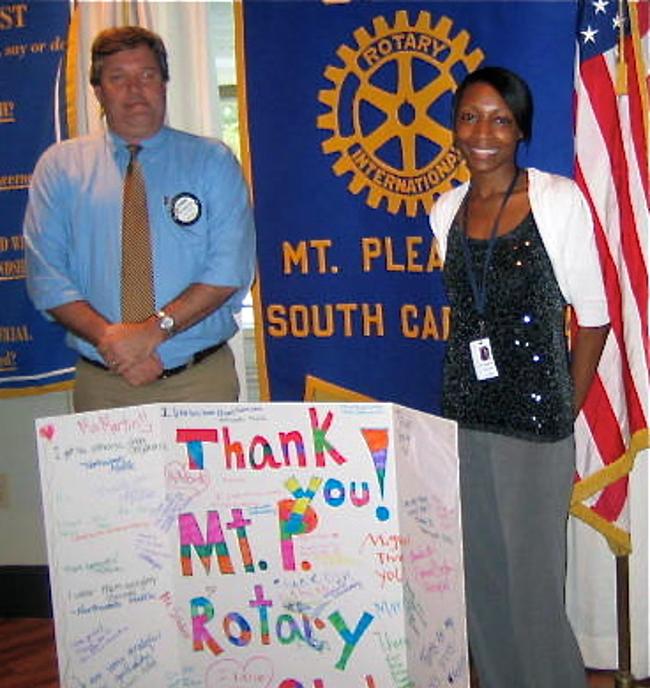 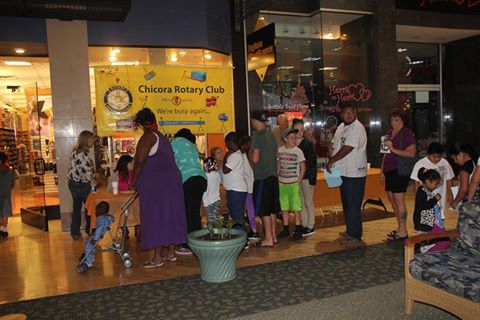 [Speaker Notes: District grants fund small-scale, short-term activities that address needs in your community and communities abroad. Each district chooses which activities it will fund with these grants. You can use district grants to fund a variety of district and club projects and activities. 

You have a lot of freedom to customize your service projects. There aren’t many restrictions, as long as your district grant supports the mission of The Rotary Foundation, which is to enable Rotarians to advance world understanding, goodwill, and peace through the improvement of health, the support of education, and the alleviation of poverty. Districts must be qualified before they can administer district grants.

Districts may use up to 50 percent of their District Designated Fund to receive one district grant annually. This percentage is calculated based on the amount of DDF generated from a district’s Annual Fund giving three years prior, including Endowment Fund earnings. You aren’t required to request the full amount available.

Districts receive this funding as a lump sum and then distribute it to their clubs.]
District Grants
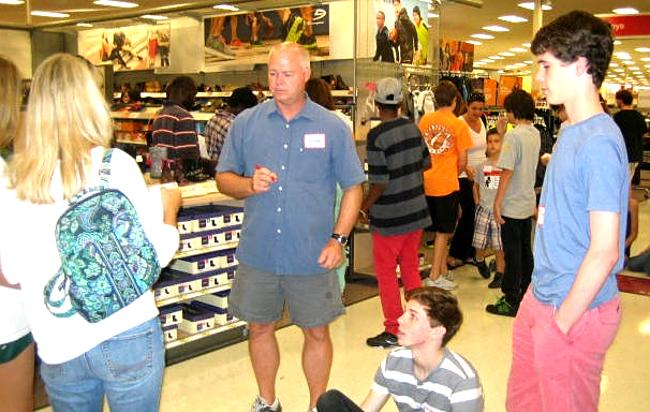 Areas of Focus
Peace and conflict prevention/resolution
Disease prevention and treatment
Water and sanitation
Maternal and child health
Basic education and literacy
Economic and community development
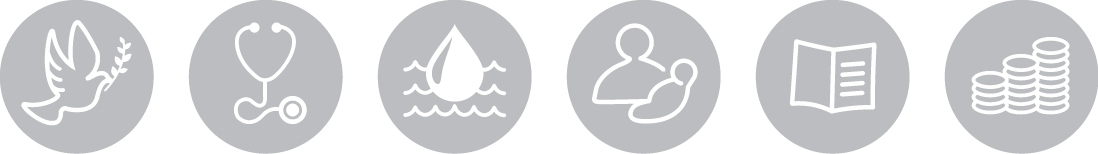 [Speaker Notes: We have identified specific causes to target to maximize our local and global impact. Through global grants we help clubs focus their service efforts in the following areas:
Peace and conflict prevention/resolution
Disease prevention and treatment
Water and sanitation
Maternal and child health
Basic education and literacy
Economic and community development]
District Qualifications
District leaders complete qualification process online annually
Agree to implement MOU
Conduct grant management seminars for clubs
Rotary District 7770 District Grant 
CLUB MEMORANDUM OF UNDERSTANDING – ROTARY YEAR 2017 - 18
 
This document is the official Memorandum of Understanding (MOU) provided by Rotary District 7770 for Clubs participating in the District Grant Program. It is an agreement between the Club and District 7770 explaining what measures the Club will undertake to ensure proper implementation of District Grant activities and management of Rotary Foundation Grants funds. By authorizing this document, the Club agrees that it will comply with all Foundation requirements.
 
MISSION STATEMENT
District 7770’s Grant Committee exists to assist our 80 Clubs in reaching a full level of active participation within the numerous Local and International Grants offered by the Rotary Foundation.
TERMS AND CONDITIONS
Terms of Qualification
Upon successful completion of the qualification requirements, the Club will receive qualified status for a period of one year.
By entering into this Agreement and receiving Rotary Foundation grant funds, the Club understands and confirms that the Club, as an entity, is responsible for the use of grant funds, regardless of which individual(s) or group controlled the funds.
The Club must cooperate with all District and TRF audits.
District 7770 requires Clubs to provide a 1:1 Match up to the Annual Maximum established by the District Governor and District Foundation Chair prior to each grant cycle.
 
Club Leadership Responsibilities for Qualification
Club must appoint a member to manage Club qualification and ensure that stewardship measures and proper grant management practices are implemented for all TRF grants.
Club must establish a succession plan for the transfer of grant records to ensure retention of information and documentation.
Two Club Members (preferably including the President-Elect) MUST attend the Grant Management Training Seminar arranged by the District.
[Speaker Notes: Districts must become qualified in order to receive grant funding from The Rotary Foundation. The online qualification process helps ensure that your district understands your financial responsibilities, including stewardship, and is prepared to take them on. Qualification must be completed each year.

Becoming qualified is simple. Your district governor, governor-elect, and Rotary Foundation chair should:

Read through the district qualification memorandum of understanding (MOU) on the grants application tool, answer a series of questions, and agree to the MOU
Conduct grant management seminars for clubs]
Club Qualifications
Agree to implement the club MOU

Send 2 members (President, Foundation Chair) to grant management session at the Fall Foundation, Membership, Public Image  Seminar.

Be an EREY Club, Every Rotarian Every Year by May 15, 2017
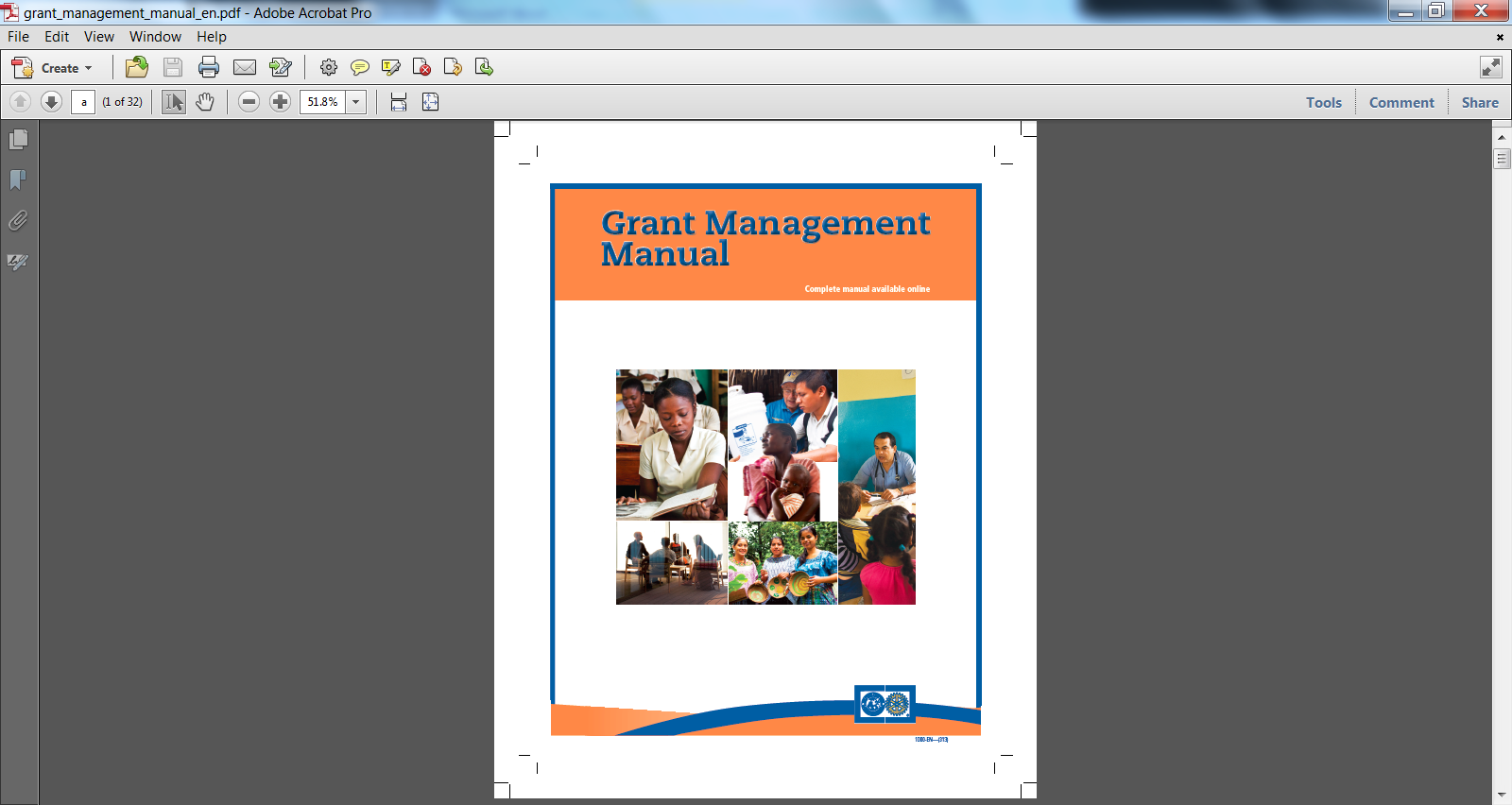 [Speaker Notes: Clubs that want to apply for global grants must also be qualified. Districts are responsible for qualifying their clubs each year.  To become qualified, your president and president-elect must:

Agree to implement the club qualification MOU
Send at least one club member to a grant management seminar held by your district
Complete any additional steps that your district requires

Your club must qualify each year if you plan to apply for global grants.]
District Grants
This is a return of 50% of the money that we send to the Foundation
Application
Use WORD format
Section 1(A) Description – BE BRIEF – one short paragraph should suffice.  What are you going to do?  That’s it.
Section 1(B) Active Rotarian Involvement very important – no check stroking.
Sections 2-3-4 Dates – cannot begin before July 1, 2017; end by April 30 if possible.
Sections 5-6 – Be sure monies match - $2600 maximum district grant; project can be more than $5200 but match is limited to $2600.Club Agreement – be sure to check box 
Submit by MAY 15 DEADLINE electronically to Bobgross.rotary7770@gmail.com
Bob will acknowledge receipt of your application.  If you don’t get an acknowledgement, he didn’t get it.  Call him.
The District Grants Committee will review all applications and Bob will get back to you by mid-May with TENTATIVE approval.
Once the District approves the applications, RI must approve them.  We will submit them to RI and we should hear from them by mid-June.  Bob will notify you when your application is finally approved.  Do not begin your project before receiving THIS approval.
Checks will be distributed at the District Foundation Workshop, normally in September.  If you need your check sooner, let us know and we will get you your check.
District Global Grant
Rhetta Guthrie
Global Grants
Large, long-term projects
Sustainable, measurable outcomes
Alignment with areas of focus
International partnership
World Fund match
Minimum $30,000 
Club funds matched 50%
District Funds matched 100%

A club contribution of $10,000 = $35,000
[Speaker Notes: Global grants support large international activities with sustainable, measurable outcomes in Rotary’s areas of focus. A key feature of global grants is partnership, between the district or club where the activity is carried out and a district or club in another country. Both sponsors must be qualified before they can submit an application.

The minimum budget for a global grant activity is $30,000. The Foundation’s World Fund provides a minimum of $15,000 and maximum of $200,000. Clubs and districts contribute District Designated Funds (DDF) and/or cash contributions that the World Fund matches. DDF is matched at 100% and cash is matched at 50%.]
Global Grant Peru
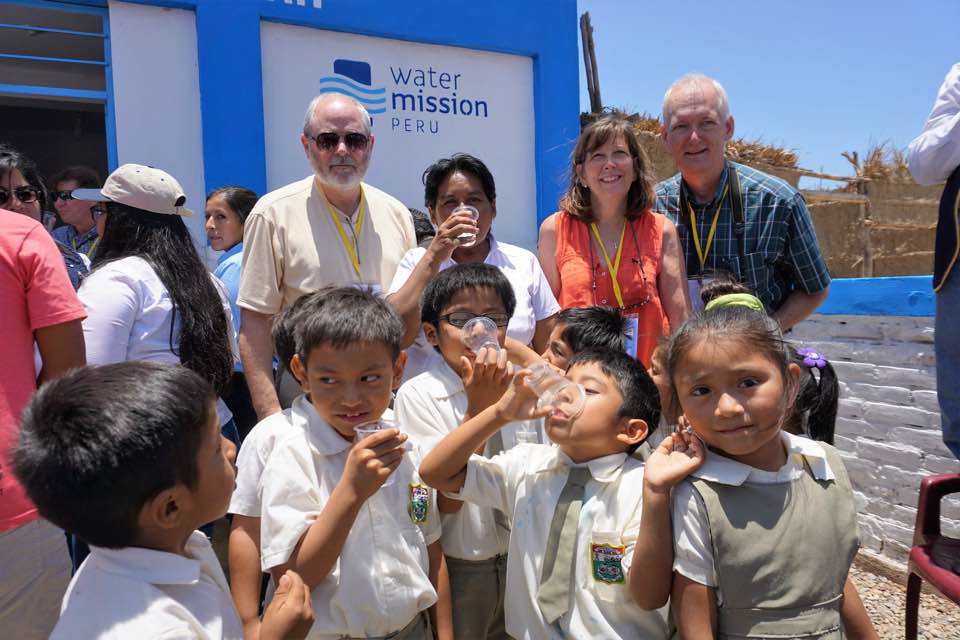 [Speaker Notes: Through a Rotary global grant, Rotarians in Bluffton provided a water system through Water Missions to Peru]
District Global Grant
District 7770 donates over $100,000 for clean drinking water.
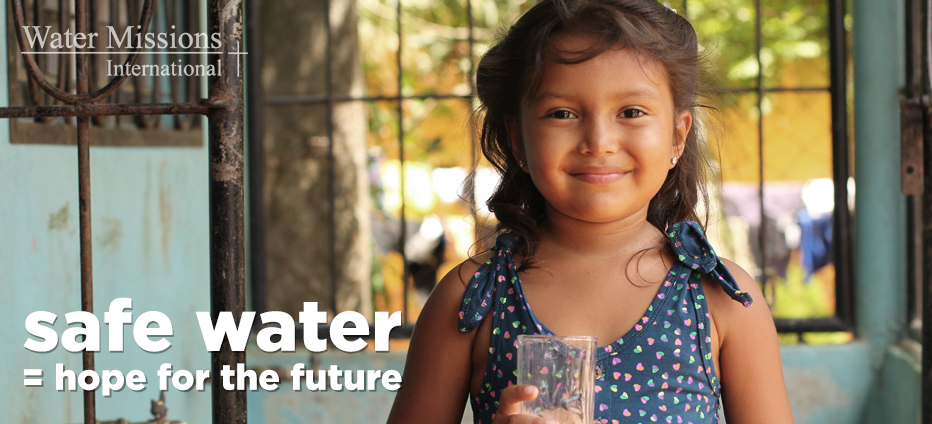 [Speaker Notes: District Water Grant]
Global Ambassadorial Scholarships
Graduate level
Study periods of 1-4 years
Alignment with the areas of focus
Previous work, volunteer, and study experience
Academic program
Future career plans (immediate and long-range)
Host and international sponsors
Budget: $30,000 minimum, maximum $50,000
[Speaker Notes: Global grants can fund scholarships for career-minded professionals for one to four years of graduate-level study in the areas of focus.

The scholars’ previous work, volunteer, and study experience must strongly relate to the selected area of focus; the scholars’ academic program must strongly relate to the selected area of focus; and  the scholars’ future career plans, both immediately after the scholarship period and in the long term, must strongly relate to the selected area of focus.

A host sponsor and international sponsor work together to identify the scholar and submit the application. 

The minimum budget for global grants is $30,000.]
Global Ambassadorial Scholarships
Scholars 2017-18
Chelsea Roland
Ellis Flock
Catherine Glen
Scholars 2018-19
Morgan Larimer
Justin Skinner
Trish Elsie
Seek qualified applicants Fall 2016 and 1st Quarter 2017

Sponsor clubs screen and select applicants January - April 2017

Applicants submit application to sponsoring Rotary Club April 1, 2017
 
Sponsor clubs submit applications to District Scholarship Committee June 1, 2017

Interviews – August 25, 2017
Global Ambassadorial Scholarships
Global Ambassadorial Scholarship Team

Ann-Marie Quinn
Lou Mello
Beth Wingard
GLOBAL GRANT VOCATIONAL TRAINING TEAM
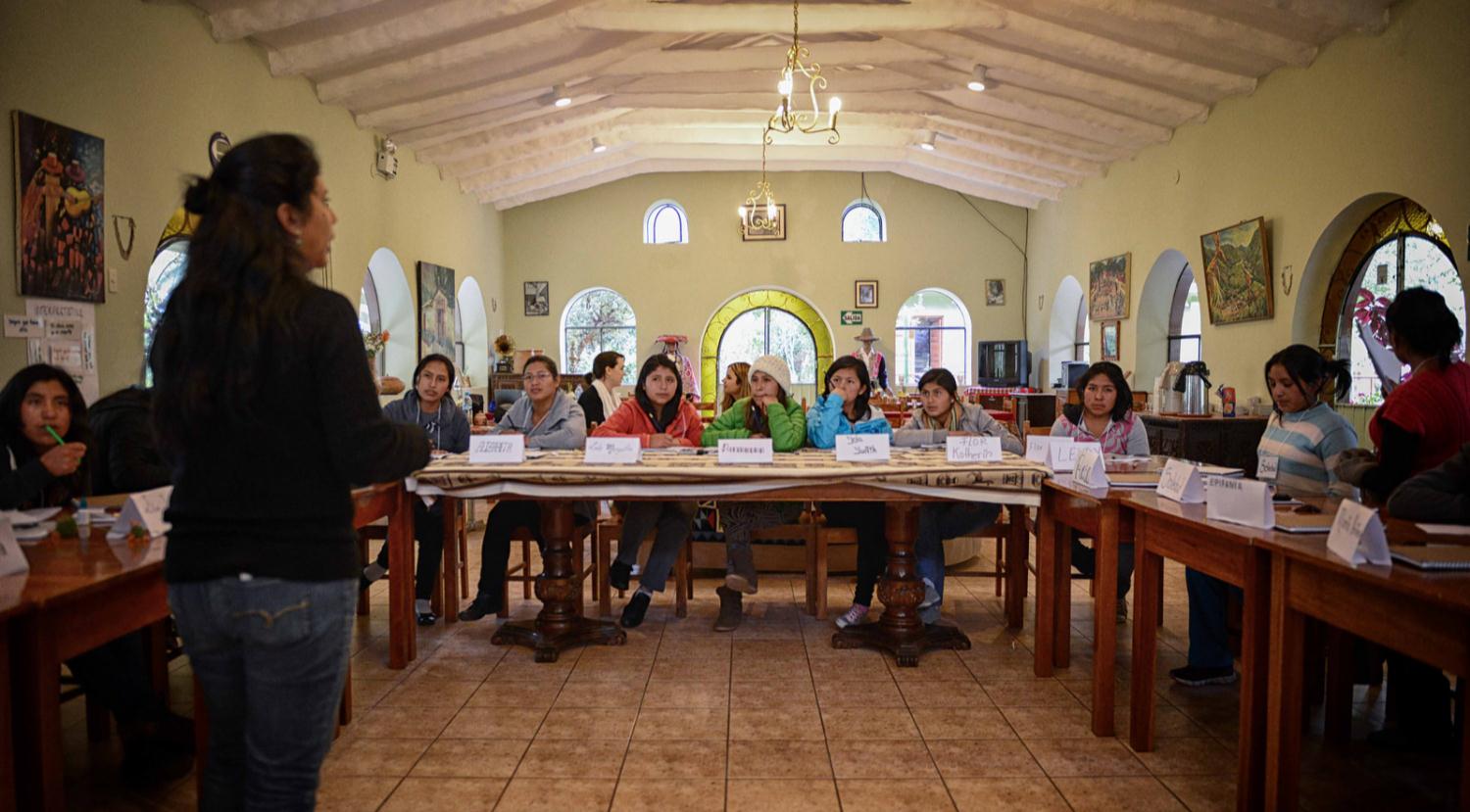 Aligns with one of the six areas of focus
Measurable impact on communities in need
Training that is essential to ongoing effort
2 Members Rotarian or Non Rotarians with at least 2 years of professional experience in the designated areas of focus
 A Rotarian leader with expertise in the area of focus, international experience, and general Rotary knowledge
[Speaker Notes: Using Global Grants, you can support vocational training that aligns with one or more of the six areas of focus, have a measurable impact on communities in need, and provide training that is essential to ongoing efforts. The teams must consist of at least two members (either Rotarians or non-Rotarians) with at least two years of professional experience in the designated areas of focus and a Rotarian leader who has expertise in the area of focus, international experience, and general Rotary knowledge. In certain cases, the Foundation may grant permission to designate a non-Rotarian as team leader. There are no restrictions on the age of participants. Global Grant VTTs may also be a component of a larger humanitarian project.
 
Global Grant VTTs are funded using cash and/or District Designated Fund contributions from the Grant sponsors and are matched by the World Fund, allowing Clubs and Districts greater leverage on their contributions.]
Opportunities to Give
Paul Harris Fellow	$1,000 	

Paul Harris Society	$1,000 a yr 

Major Donor		$10,000 and up


Arch Klumph		$250,000
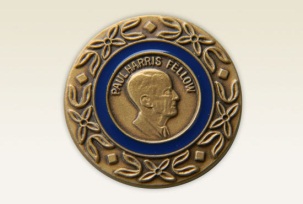 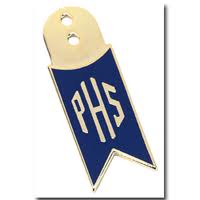 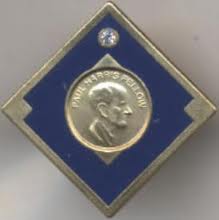 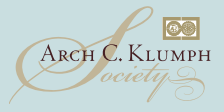 Paul Harris Society
Kathleen Mahoney
Opportunities to Give
Paul Harris Fellow	$1,000 	

Paul Harris Society	$1,000 a yr 

Major Donor		$10,000 and up


Arch Klumph		$250,000
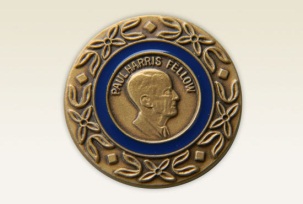 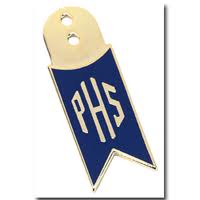 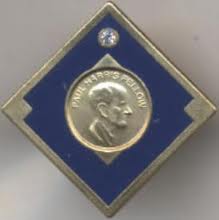 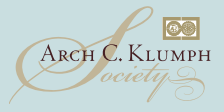 A few more opportunities to give
Benefactor – Pledge $1,000Bequest Society – Pledge $10,000 & Up
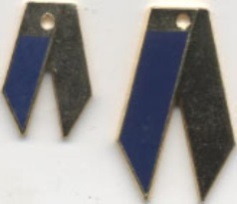 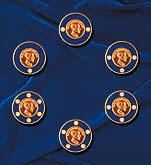 Major Donor Bequest Benefactor
Anne Walker
End Polio Now
End Polio Now
Bernie Riedel
ARRFC
The Rotary Foundation Team   2017-18
DISTRICT FOUNDATION CHAIR – SANDEE BROOKS
DISTRICT GRANTS – BOB GROSS
COMMITTEE MEMBERS
DEBORAH BURT
DAVID TIRARD
RETTA GUTHRIE

GLOBAL GRANTS – RICK MOORE
GRANTS CLOSING REPORTS – PAULINE LEVESQUE
ANNUAL GIVING – ALICE HOWARD
[Speaker Notes: Mahoney, Kathleen Gayle 
Burkett, Tiffany M. 
Moore, Richard C. Jr. 
Walker, S. Anne 
Brooks, Sandee L. 
Howard, Alice G. 
Levesque, Pauline B. 
Mense, Jeffrey L. 
Quinn, Ann-Marie 
Sentivan, Jane 
Gross, Robert G.]
The Rotary Foundation Team   2017-18
MAJOR GIFTS – ANNE WALKER
PAUL HARRIS SOCIETY – KATHLEEN MAHONEY
END POLIO NOW – BERNIE RIEDEL
DISTRICT AMBASSIDORIAL SCHOLAR TEAM
ANN MARIE QUINN – CHAIR
LOU MELLO – CO-CHAIR
BETH WINGARD
DISTRICT ALUMNI CHAIR – JIM DEAS
TRF STEWARDSHIP – JEFF MENSE
PEACE SCHOLAR CHAIR – TIFFANY BURKETT

ASSISTANT REGIONAL FOUNDATION COORDINATOR – BERNIE RIEDEL
Rotary Club Central
www.rotary.org/myrotary
Area Foundation Meetings
TRAINING SESSIONS WITH 
ASSISTANT GOVERNORS
PRESIDENTS
FOUNDATION CHAIRS
TRAINING ON THE RI DATABASE

FIRST QUARTER OF THE ROTARY YEAR
RESOURCES
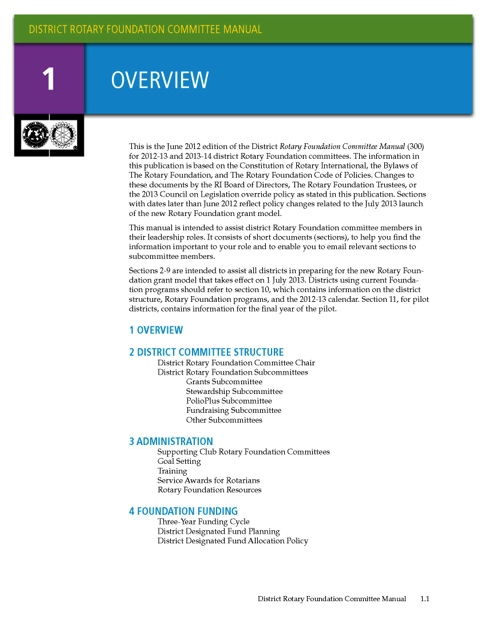 www.rotary.org/myrotary/grants
Learning center
Training materials
District Database – Files – Foundation Grants MOU and Applications
[Speaker Notes: We have a number of resources available to help you take full advantage of grant opportunities.

Rotary’s website has a wealth of general and detailed information about grants.

The learning center offers training resources to help you apply for Foundation grants. 

Our training manuals can help you successfully participate in grants, especially:
District Rotary Foundation Committee Manual
District Rotary Foundation Seminar Manual
Grant Management Manual and the accompanying leader’s guide]